Classe II sez. unicaScuola Primaria“G. Natali”SforzacostaA. s. 2014/2015
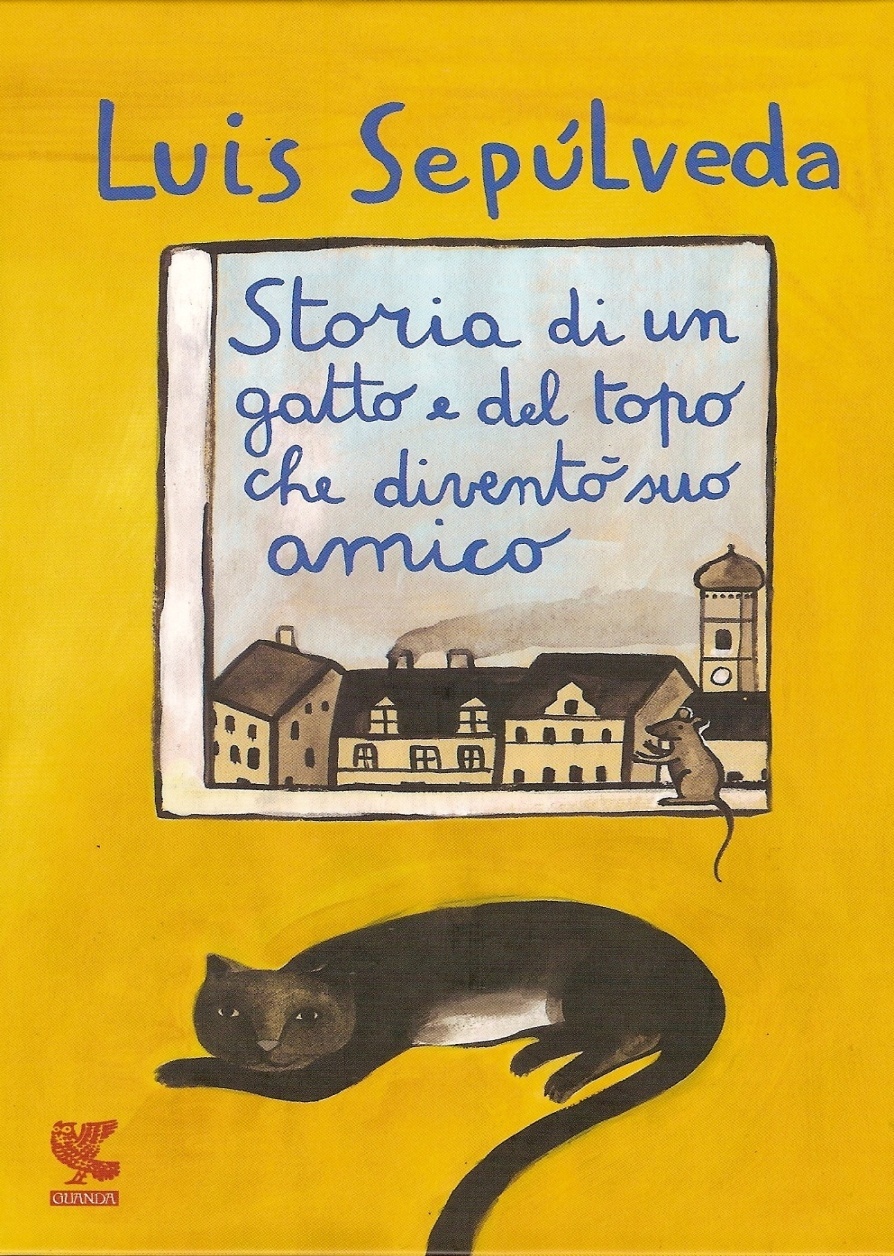 Mix sull’albero
Il gatto Mix era piccolo, salì sull’albero e una volta lassù scoprì che non riesciva più a scendere.





Camilla e Antonio
Mix sta invecchiando
Mix stava crescendo, un giorno si arrampicò su un ippocastano e da lì saltò sul tetto del palazzo.
    Era diventato molto agile quel gatto dal profilo greco.


Davide P. e Valentina
Mix sta invecchiando
Mix si stava abituando al nuovo appartamento e con il passare del tempo invecchiò, diventando un gatto anziano.



Giulia e Lucrezia
Mix è cieco
Mix non si rese conto della scatola piena di libri che Max aveva lasciato al centro della stanza e così ci andò a sbattere.
    Max lo portò subito dal veterinario il quale gli disse che Mix era diventato cieco.

    Linda e Davide G.
Il gatto e il topo impaurito
Un giorno mentre Mix stava sdraiato sul termosifone ad un tratto  sentì un rumore.
    Nonostante fosse cieco riuscì a capire da dove proveniva il rumore così con la zampa anteriore catturò il topo.


Elisa, Martina B., Noemi M.
Il topo senza nome
Mix il gatto doveva dare un nome al topo e lo chiamò Mex.
    Lo chiamò così perché era un     topo messicano.
    I due diventarono amici.





Elena e Emma
Max torna a casa e…
Quando Max tolse il libro dallo scaffale, sbattè ripetutamente le palpebre stupefatto.
     In un nido, fabbricato con pezzettini di carta, un minuscolo topo marrone chiaro si copriva gli occhi con le zampe.
     Era arrivato un nuovo amico, da allora in quella casa furono in tre.



     Edoardo e Alessandra
Un ladro in casa
Era quasi mezzogiorno i due amici sobbalzarono sentendo un rumore di passi arrivare fino alla porta.
    Capirono che non erano i passi di Max.
    Mex disse a Mix che lui era un topo molto vigliacco e che aveva paura ma si fece coraggio e saltando sui tasti del telecomando fece scappare via il ladro.

    Michele e Alexandra
Con gli occhi di Mex
Mix e Mex diventarono due grandi amici.
    Mix era cieco e non poteva più andare sui tetti ma Mex lo aiutò dandogli le direzioni giuste.




    Martina C. e Eleonora
Mix di nuovo sul tetto
Mix tornò a saltare di nuovo da un tetto all’altro grazie all’aiuto del suo amico topo.




Noemi B. e Stella
Abbiamo capito che…L’amicizia mette insieme mondi diversi e crea un legame inseparabile.Ora sappiamo quanto conta l’amicizia e l’amore reciproco.